Interesele fundamentale ale statului prin prisma conceptului de securitate internaţională
Au elaborat:
Caraman Iana
Colun Arina
Cuprins
Introducere
Interesele fundamentale ale statului prin prisma conceptului de securitate internaţională
 suveranitatea statului
 integritatea teritorială
 stabilitatea social-politică a statului
 regimul constituţional
 stabilitatea strategică în relaţiile internaţionale
Particularitățile transformării necesităţilor interne în interese naţionale
Concluzie
Bibliografie
Introducere
Securitatea internaţională cuprinde sistemul de relaţii internaţionale, bazate pe respectul principiilor şi normelor de drept internaţional dintre toate naţiunile, care exclude soluţia de rezolvare a disputelor şi a diferendelor dintre ele prin forţă sau ameninţare.
Politica externă, militară şi economică a statelor, intersectarea acestora în zone de schimb şi dispuntă,cât şi structura generală a relaţiilor pe care le creează, toate sunt analizate ca aspiraţii în vederea asigurării securităţii naţionale şi/sau internaţionale. Înainte de apariţia preocupărilor economice şi ambientale, din timpul anilor 70, conceptul de securitate era rareori tratat în alţi termeni decât cei ai intereselor politice particulare ale participanţilor şi chiar până la sfârşitul anilor 80 discuţia încă mai avea un puternic accent militar.
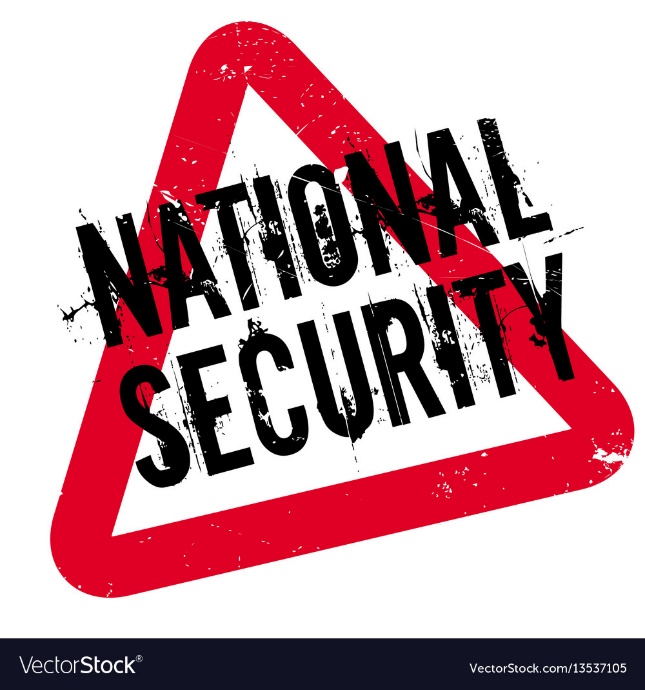 Securitatea statelor constituie unul dintre cele mai studiate şi reglementate domenii în activitatea comunităţilor umane, generând transformări profunde, în special, în ceea ce priveşte geopolitica şi geostrategia lumii, a dezvoltării forţelor armate, dar şi, în conexiune, a unor transformări în viaţa socială şi, chiar, a evoluţiei tehnologice. 
În concepţia naţională, securitatea naţională reprezintă condiţia fundamentală a existenţei naţiunii şi a statului român şi un obiectiv fundamental al guvernării, ea are ca domeniu de referinţăvalorile, interesele şi obiectivele naţionale	 Dimensiunile securităţii sunt : dimensiunea politică, dimensiunea economică, dimensiunea societală, dimensiunea ecologică, dimensiunea militară
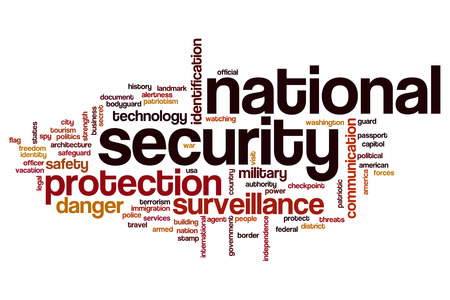 Funcţionarea statului este dezideratul major al oricărei comunităţi locale constituite într-o societate modernă conform cu standardele contemporane de organizare a entităţii statale pentru desfăşurarea unei vieţi sociale în condiţii de normalitate.
De altfel, statul este singurul exponent care deţine monopolul legal asupra violenţei, putând manifesta atât valenţe de protector al individului, dar şi de coerciţie în funcţie de caz, situaţie în care devine principala sursă de pericol la adresa individului dar şi a mediului internaţional.
Tot statelor le revine responsabilitatea de a monitoriza, proteja şi apăra în condiţii de legalitate, obligaţiile şi angajamentele internaţionale în materia drepturilor omului, organizările democratice, aşa cum sunt ele stabilite în mod liber prin voinţa poporului. 
Astfel, dacă conceptul tradiţional de securitate era construit având la bază doar nevoia statului de a se proteja pe sine însuşi, acum securitatea umană doreşte protejarea statului, rolul primordial al acestuia devenind ”de protector al individului” ca exponent al speciei umane. În acelaşi timp a crescut şi rolul organizaţiilor internaţionale, cum este NATO, sau cele suprastatale, cum este UE, care au un cuvânt din ce în ce mai greu pe scena internaţională.
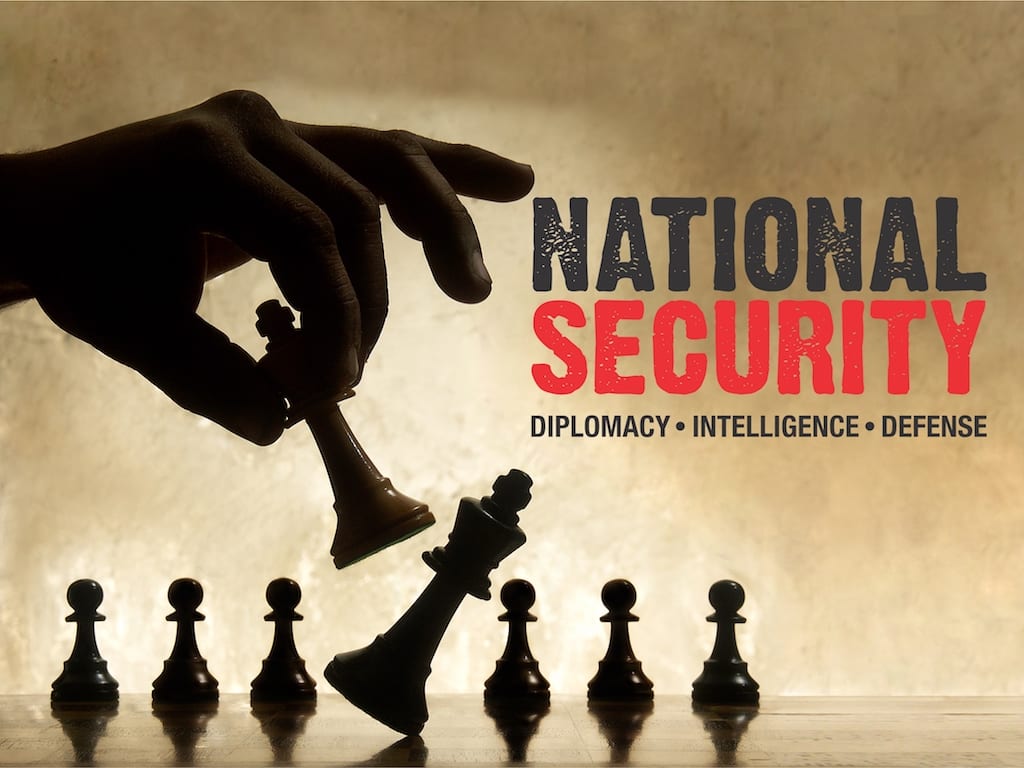 Printre principiile securităţii internaţionale se pot enumera:
Securitatea poate fi analizată în cadrul mai multor niveluri ce depind de obiectul de referinţă implicat (securitate individuală, statală şi regională):
Securitatea comună, conceptul care s-a dezvoltat în Europa ca un răspuns la rivalitatea Est-Vest, propune în mod clar cooperarea ca unicul mijloc legitim de rezolvare a conflictelor. Primul discurs major în problema securităţii comune:
Astăzi securitatea naţională poate fi afirmată în plan internaţional, într-una din formele fundamentale:
Interesele naţionale de bază sunt clasificate astfel:
Concluzie
Epoca pe care o trăim este una a frământărilor, a provocărilor cauzate de limitări şi crize în aproape toate domeniile de activitate ale societăţii umane; politic, economic, diplomatic, ori militar. Din acestă perspectivă, observăm o tensionare a relaţiilor între state, o căutare a soluţiilor, dar şi a soluţiilor de echilibru, iar problemele legate de diverse aspecte ale securităţiiinternaţionale sunt intens dezbătute,atât în întâlniri şi conferinţe oficiale, în dezbateri publice, cât şi în mass-media.
Statul, ca subiect de drept internaţional, devine purtătorul matricei naţionale în mediul de acţiune interstatal, având competenţa generală de promovare şi apărare a acesteia. Statul nu este singurul actor al naţiunii, cutura naţională instituţionalizată fiind un transmiţător veritabil de impulsuri în mediul extern.
Bibliografie
Alagappa, Mutiah, Redefining security în Asian security practice, Cakifornia, Stanford University Press, 1988
Boncu, Simion, Securitate europeană în schimbare, Provocări şi soluţii, Ed. Amco- Press, Bucureşti, 1995
Arnold Wolfers, „ National Security” as an Ambiguous Symbol in Political Science Quarterly, vol.67, Nr. 4, 1952
Buzan, Barry, popoarele, statele şi teama, Ed. Cartier, Chişinău, 2000
David A. Baldwin, The concept of security, Review of International Studies, 1997
Edward A. Kolodziej, Securitatea şi relaţiile internaţionale, Editura Polirom, 2007